Reporting Risk to the Board (Template Slides)
Executive Summary
What: <Risk> has become a significant enough risk that we need to bring it to your attention.

Business Impact: This risk could potentially impact <revenue, income, business objective, cost management, legal or regulatory risk, or other business goal here.>.

Analysis: It <is / isn’t> a risk to us because <actions we have taken, protections we have in place, gaps in protections, etc.>.

Action Steps: We will execute the following actions to address  <Risk>, and we will update you <daily, weekly, monthly, etc>.

Estimated cost of inaction: <FAIR quantification>
[Speaker Notes: Instructions:
Give stakeholders a 1-page overview of the problem and solution. (See example on Slide 8.)]
Analysis
Our current risk exposure to <Risk> is <Extreme | High | … | Low | Zero>.
What We’re Doing Now:
Include tools, protocols, teams, etc in place already to address the risk.
TBD
TBD
Gap Analysis:
Flag any gaps in tools, protocols, teams, etc. that must be addressed to mitigate the risk.
TBD
[Speaker Notes: Instructions: Add relevant information about Constraints, Considerations, and Gaps to bolster your recommendation 
Scripting Advice
Be clear and concise. Do not over promise or state your recommendations will result in absolute protection. 

(See example on Slide 9.)]
Action Steps
KEY
💰 Capital/Operation Cost      🕕 Time      👨 People
[Speaker Notes: Instructions:
1 - Add the specific steps you need to complete in order to move the capability scaling to the targeted level.
2 - Add the details around your anticipated time horizon and investment. Icons for financial, time, and personnel effort give a visual impact of the anticipated investment.
Scripting Advice:
Acknowledge that not all investments are financial. Furthermore, being that controls maturity is tied to the breadth of coverage, process rigor and the strength of protection, there are other non-financial levers to pull to move the needle.
Acknowledge that there is no such thing as perfect or indefensible protection, and that by considering these actions you a lower risk.
Cybersecurity is a business decision. The board and executives could forgo this plan, and most will be willing to accept the consequences.

(See example on Slide 10.)]
Estimated Cost of Inaction
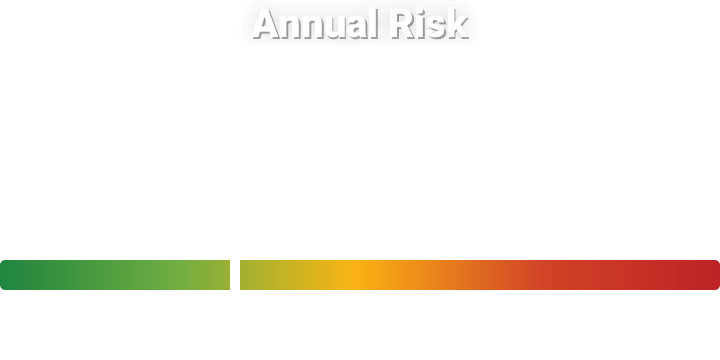 [Speaker Notes: Instructions:
When reporting a risk found in your Black Kite dashboard, grab a screenshot of the OpenFAIR risk quantification screen to emphasize the business risk of not taking action. Include any other data points that will help your stakeholders understand what is at risk. 

(See example on Slide 11.)]
What We Need From You
To Be Successful, We Need:

Put the specific ask here
Lorem ipsum dolor sit amet, consectetur adipiscing elit.
Nam consequat sapien mattis felis sollicitudin aliquam.
Nullam tempor nunc vel enim fermentum pharetra.
Sed vehicula ligula eget massa placerat vehicula.
[Speaker Notes: Instructions:
Let your board members know exactly what you are asking them to do.

(See example on Slide 12.)]
Coined by Jerry B. Harvey in 1974, the Abilene Parado
Reporting Risk to the Board (Real-life Example)
Executive Summary
What: Third-Party Risk to our organization is significant enough that we need to bring it to your attention.
Business Impact: This risk could potentially impact our organization in three material ways-
Loss of regulated data 
An outage in one of our key vendors leading to operational disruption
Contractual obligations with our customers/partners
Analysis: This represents a CRITICAL risk to us - we do not actively monitor potential cybersecurity exposure in our third-parties. We do assess cybersecurity posture during onboarding and annually thereafter (for partners deemed critical. Our criticality assessment is based upon how how much we spend with a vendor. Business owners are not involved in discussions around the impact of cybersecurity incidents in critical partners.
Action Steps: (1) We will be updating our onboarding process to account for financial and operational impact of Cybersecurity incidents in our supply chain; (2) We will be enhancing our governance to involve business owners in cyber risk discussions; (3) We will be implementing a third-party risk intelligence platform to provide real time visibility into our risk; and (4) We will update you monthly and at regular board meetings.
Analysis
Our current risk exposure to Cybersecurity incidents in our Third-party ecosystem partners is CRITICAL
Current State:
Sending out questionnaires prior to onboarding new vendors
Collecting and manually reviewing  assessment/audit collateral
SOC 2, ISO 27001, High Trust, etc.
Gap Analysis:
No continuous monitoring
Minimal technical validation
No business impact analysis
No business involvement
No outward focused assessment of cybersecurity exposures in our partners
No real time risk or threat intelligence in our third party ecosystem
Action Steps
KEY
💰 Capital/Operation Cost      🕕 Time      👨 People
What and Where is the Business Impact/Risk?
% Third-Parties Not Assessed (Previous 90 Days)
% Critical Third-parties w/ failed Compliance Checks
% Critical Third-Parties With Excessive Exposure to Ransomware
Annualized Impact Across Third-Party Ecosystem
% Critical Third-parties w/ Open Critical Vulnerabilities
$9.5MM
Most Likely
(50th%)
$275k
Minimum (10th%)
$41MM
Maximum
(90th%)
Current
Target
What We Need From You
To Be Successful, We Need:

Sign-off/authorize on project charter 
Provide support via engagement with executive leadership
Authorize appropriate level of investment
Support and ensure alignment with business objectives